МГУ им. Н. П. Огарева 
Медицинский институт
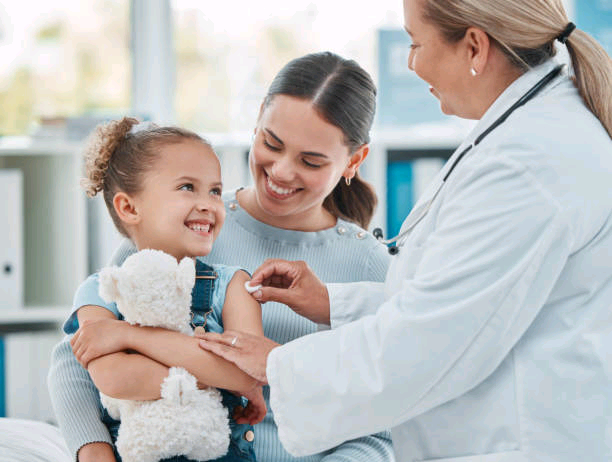 Кафедра 
педиатрии
Публикация научной библиотеки посвящена деятельности 
кафедры педиатрии и приурочена к её юбилею

Кафедра педиатрии была открыта в 1982 году. Первой заведующей кафедрой была Ольга Федоровна Крюкова с апреля 1971года по 1993 год. С 1993 по 2001 год кафедру педиатрии возглавляла Тамара Григорьевна Атясова. С 2001 года во главе кафедры стоит доктор медицинских наук, член-корреспондент РАН, профессор Лариса Александровна Балыкова.

 Кафедра педиатрии сегодня является одним из самых многочисленных коллективов медицинского института. В состав кафедры входит 2 профессора, 8 доцентов, 3 старших преподавателя, 2 ассистента, на кафедре педиатрии трудятся 2 доктора наук, 9 кандидатов наук. 
За годы существования кафедры ее сотрудниками было опубликовано около 18 учебно-методических пособий,  более 57 методических рекомендаций и указаний для студентов.

Основные направления научной деятельности кафедры педиатрии: совершенствование фармакотерапии в педиатрии,         факторы риска заболеваемости и  детской смертности.
 Основной задачей сотрудники кафедры считают всемерное развитие 
и укрепление службы охраны здоровья детей в Республике Мордовия.
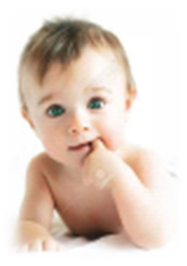 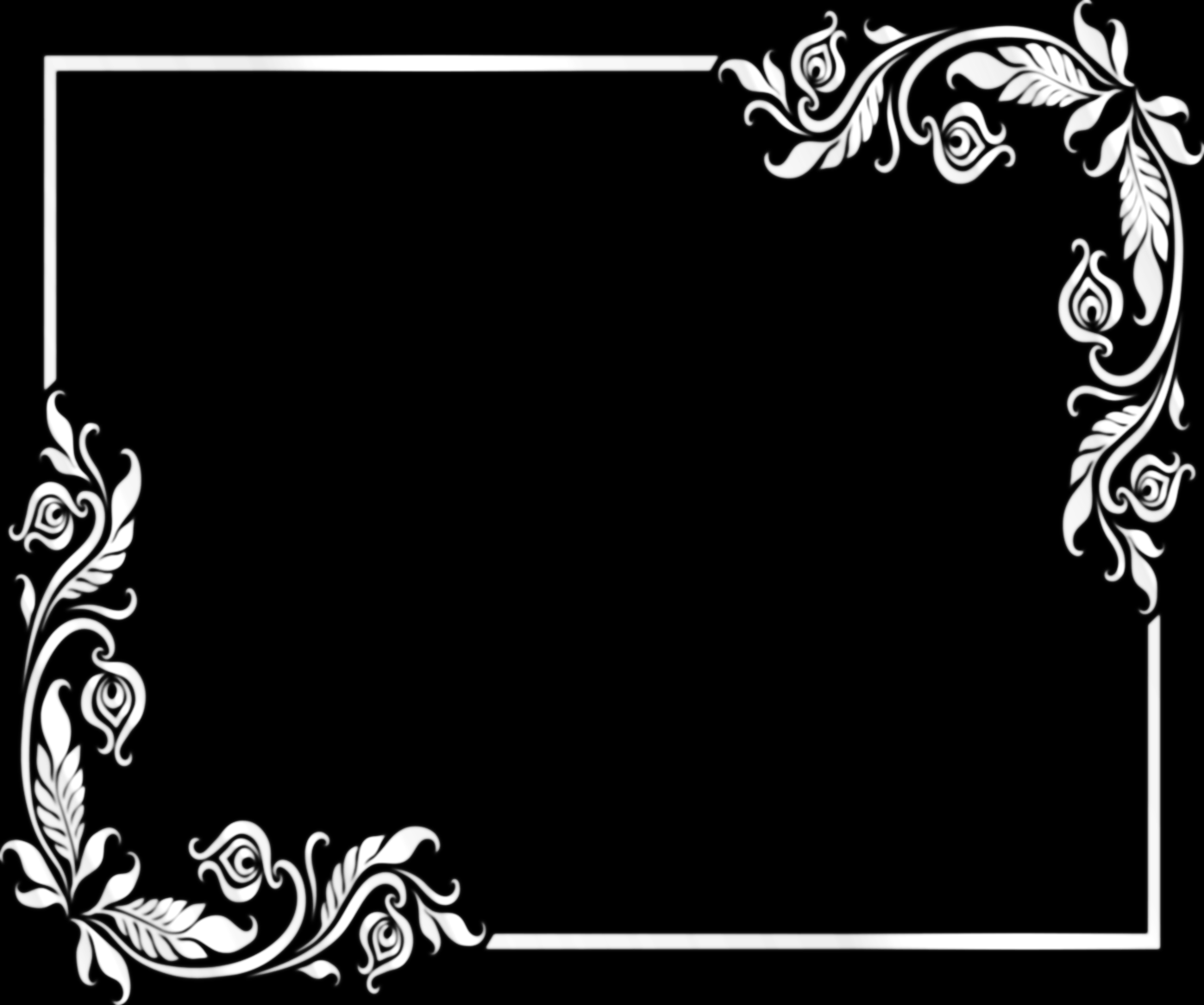 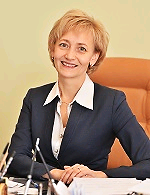 Лариса 
Александровна
Балыкова
Заведующий кафедрой
Кафедра педиатрии
Доктор медицинских наук
 Профессор
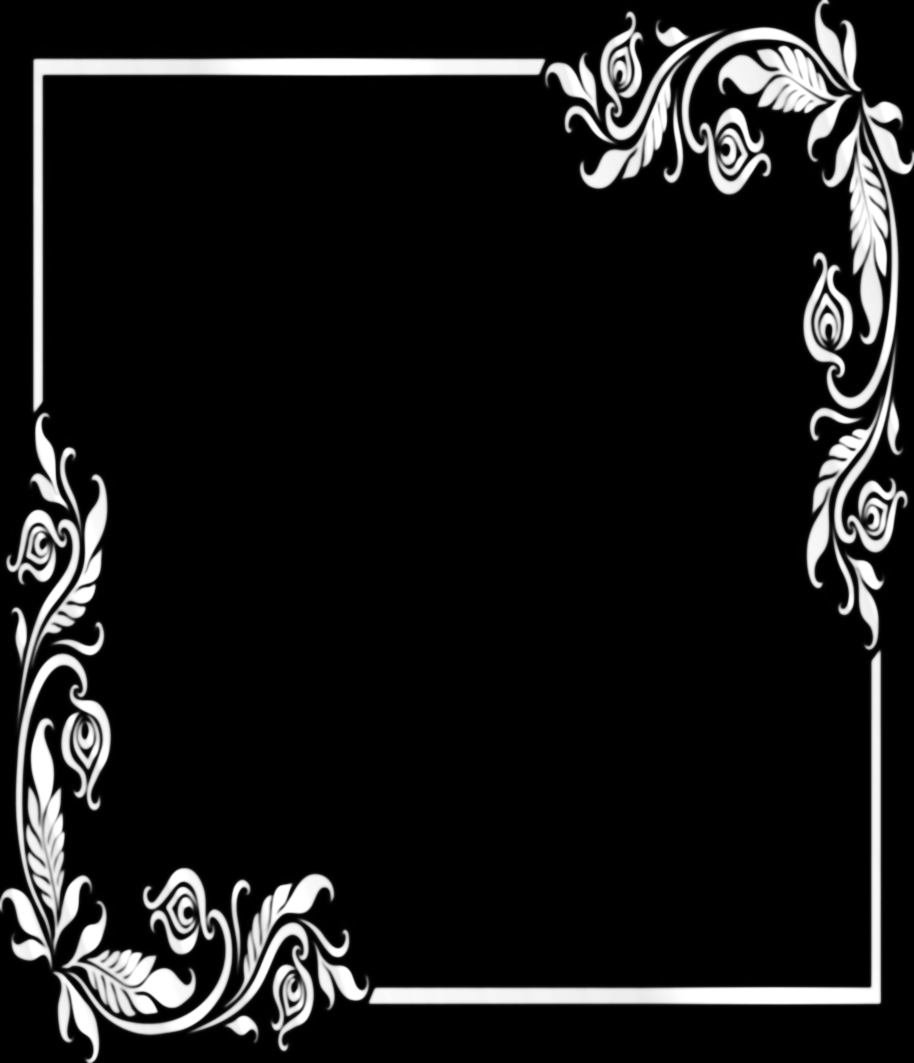 Лариса Александровна Балыкова
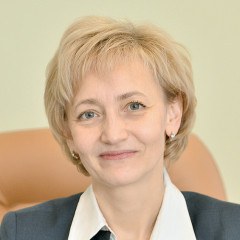 Директор медицинского института
Руководитель научно-педагогической школы института (направление: 
новые лечебно-диагностические технологии в педиатрии)

Председатель диссертационного совета
 Член-корреспондент Российской академии наук
Председатель Локального Этического комитета при Мордовском университете
Научные интересы, публикации: педиатрия, детская кардиология, детская ревматология, клиническая фармакология, спортивная медицина; опубликовано более 500 научных и учебно-методических работ.Награды: профессор года МГУ им. Н.П.Огарева (2009), неоднократно награждалась грамотами министерства здравоохранения РМ и Мордовского госуниверситета, дипломами министерства образования РФ за научное руководство студенческими работами. Награждена почетными грамотами Министерства образования и науки РФ (2006), Государственного собрания РМ (2011). Имеет грамоту Союза педиатров России и благодарственное письмо от фракции «Единая Россия» Государственной думы Федерального собрания РФ. Орден Пирогова (25.05.2022 г.)
Лариса Александровна Балыкова ведет активную общественную деятельность в рамках своих научных интересов: член Президиума Российского общества холтеровского мониторирования и неинвазивной электрофизиологии (РОХМиНЭ), член Федерального реестра экспертов в области научно-технической сферы, эксперт Росздравнадзора по Республике Мордовия, руководитель Мордовского регионального отделения Союза педиатров России, руководитель Республиканского общества врачей-педиатров и ряд других организаций. Является постоянным докладчиком крупных профессиональных конгрессов и конференций в России и за рубежом.

Является членом редакционного совета журнала «Педиатрия» (входит в Перечень рецензируемых журналов ВАК), редколлегии рецензируемого журнала «Российский вестник перинатологии и педиатрии», редакционного совета научно-практического медицинского журнала «Практическая медицина».
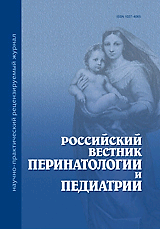 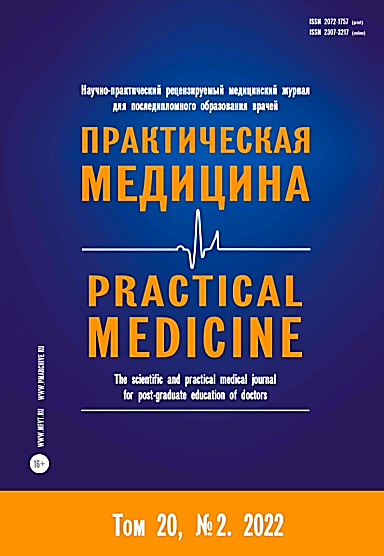 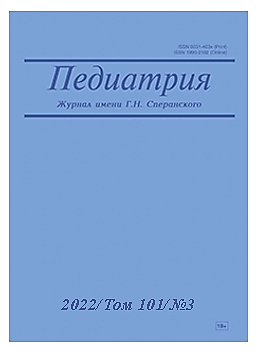 Жизнь и работа в вузе (фото и видео материалы)
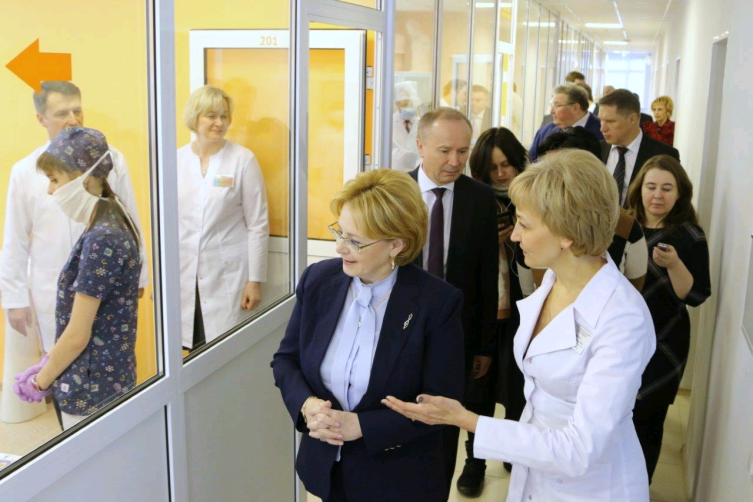 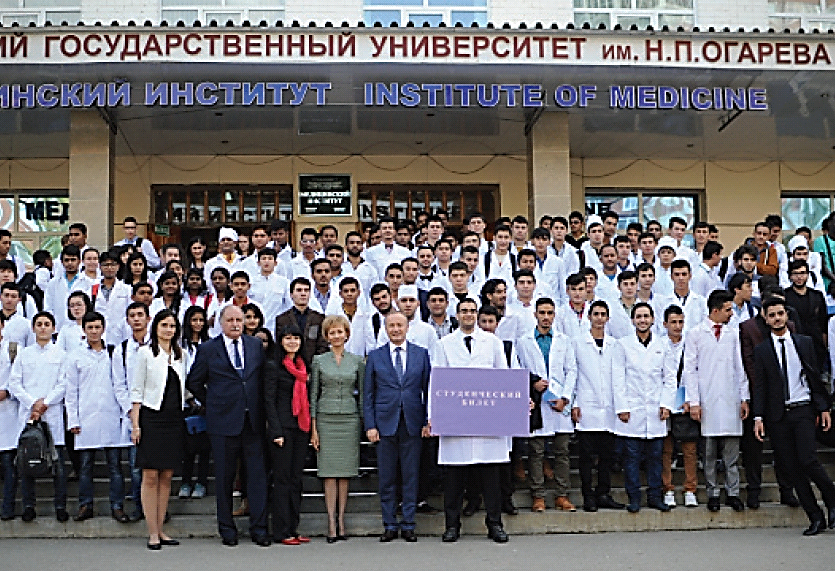 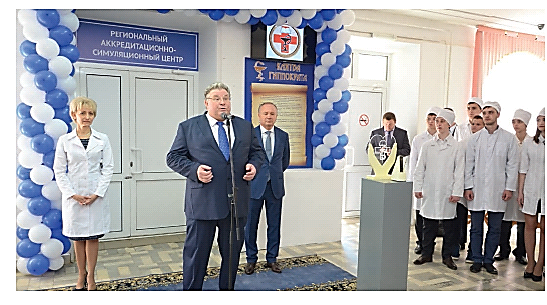 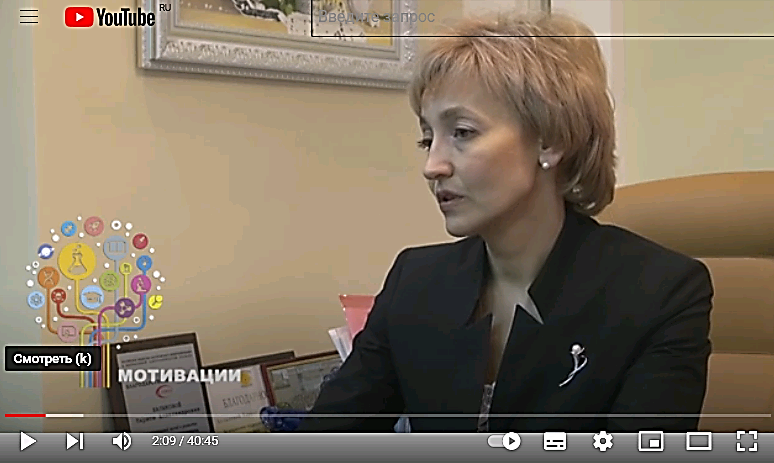 https://ok.ru/video/1887750130373
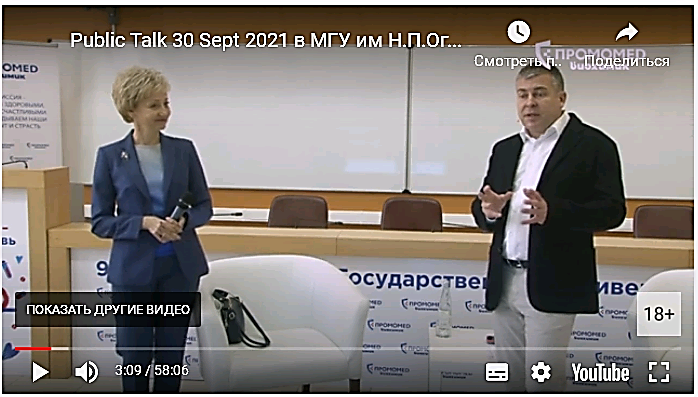 https://www.youtube.com/watch?app=desktop&v=Nv1krtukK7w
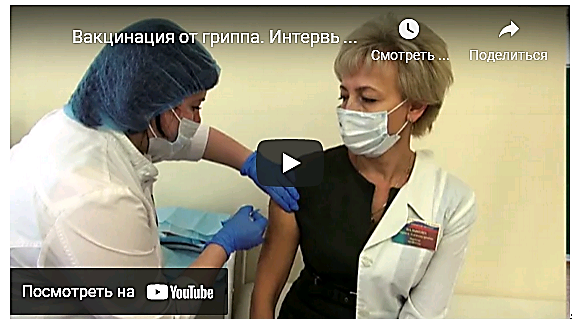 https://old.mrsu.ru/ru/news/index.php?ELEMENT_ID=75846&sphrase_id=4500402
25-26 мая в Саранске начала работу Всероссийская 
научно-практическая конференция 
«Здравоохранение и инновации: комплексный 
подход», посвящённая 55-летию Медицинского 
института МГУ им. Н.П. Огарева. Для участия в
 конференции в Мордовию прибыли заместитель
 министра здравоохранения РФ Татьяна Семенова
 и председатель Совета деканов (директоров) 
медицинских факультетов (институтов) 
государственных университетов Министерства науки и высшего образования России Алексей Абрамов.
Руководитель республики вручил высокие государственные награды, в частности Указом Президента РФ за заслуги в научно-педагогической деятельности, подготовке квалифицированных специалистов и многолетнюю добросовестную работу Орденом Пирогова награждена директор медицинского института МГУ им. Огарева Лариса Балыкова. Почетное звание «Заслуженный деятель науки РФ» присвоено заведующему кафедрой медицинского института Алексею Власову, «Заслуженный врач РФ» - заведующей кафедрой пропедевтики внутренних болезней Елене Ереминой.
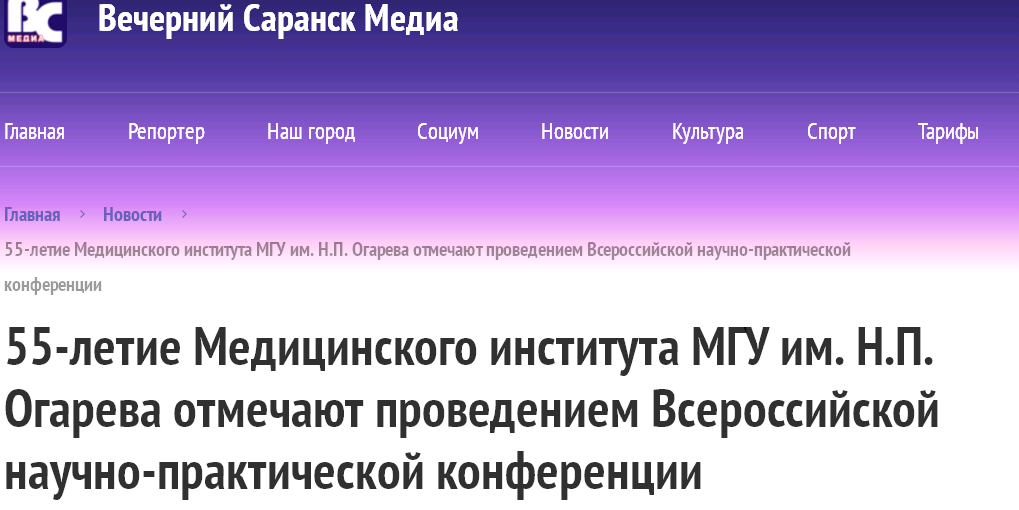 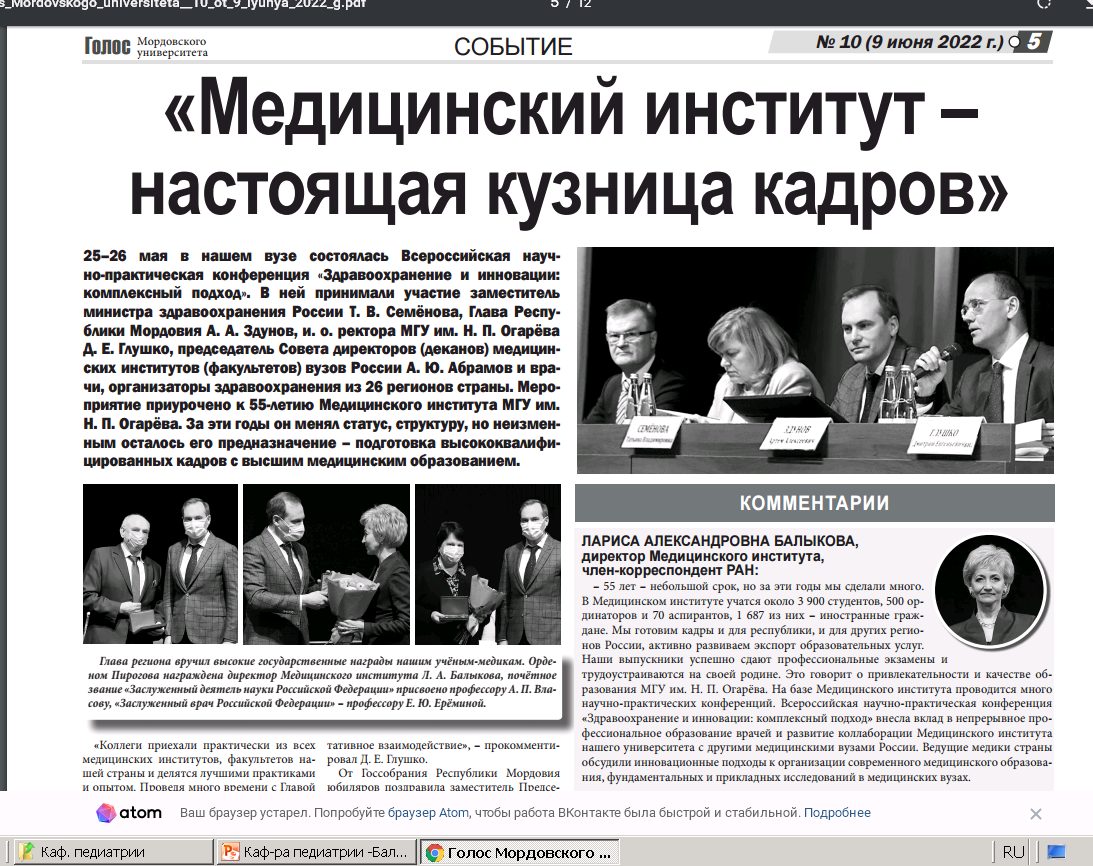 http://www.vsar.ru/29196_55_letie_meditsinskogo_instituta_mgu_im_np_ogareva_otmechayut_provedeniem_vserossiyskoy_nauchno_prakticheskoy_konferentsii

https://vk.com/golosmgu
Cотрудники кафедры педиатрии
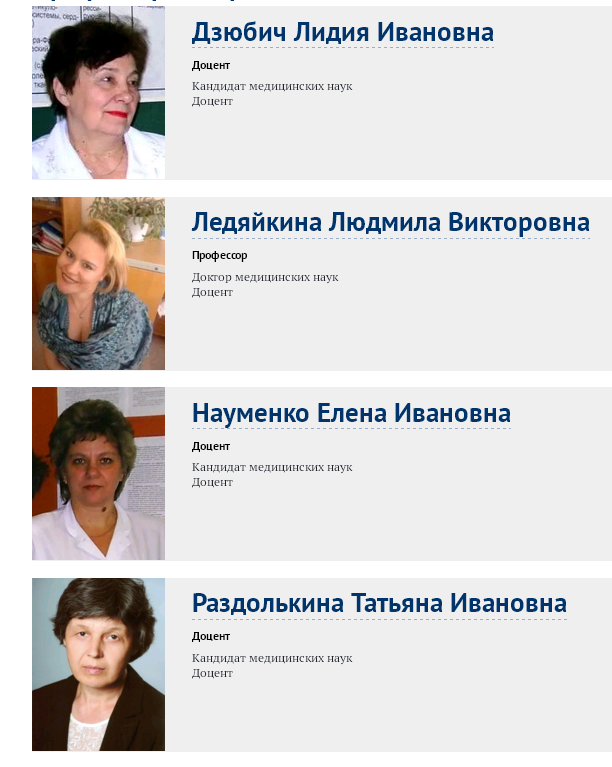 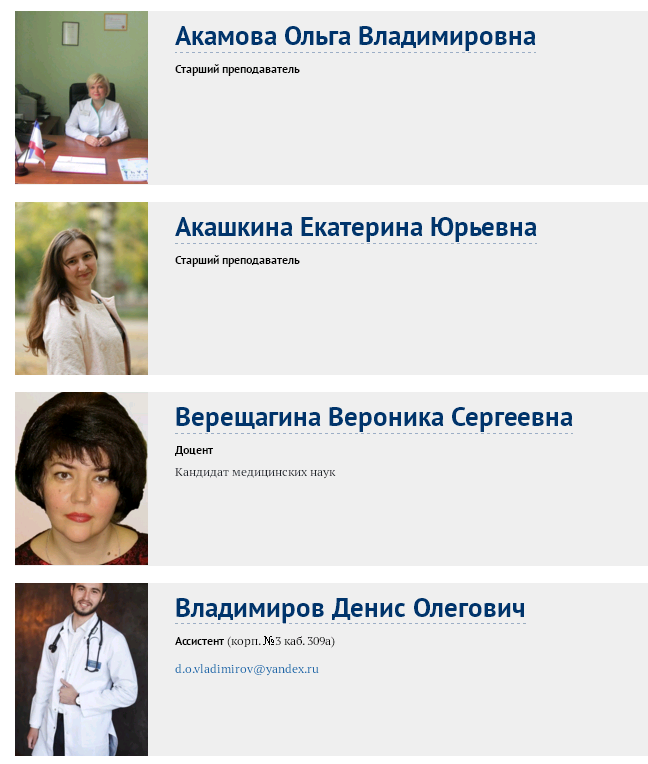 https://mrsu.ru/ru/university/chair/kafedra-pediatrii/employee/
Кафедра педиатрии ежегодно организовывает научно-практические 
конференции для врачей, проводит конференции с приглашением 
ведущих ученых России. Кроме того кафедра  активно сотрудничает с ведущими 
медицинскими ВУЗами и НИИ России. 


Клиническими базами
кафедры педиатрии 
являются ГУЗ «Детская
республиканская клиническая 
больница №1» и ГУЗ «Детская
республиканская клиническая
больница №2».Каждый из 
сотрудников кафедры 
выполняет клиническую и 
лечебно-консультативную 
работу в профильных 
отделениях этих ведущих 
детских медицинских
 учреждений Республики
 Мордовия.
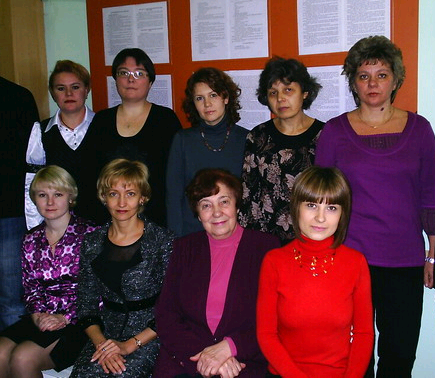 Учебная и учебно-методическая литература кафедры
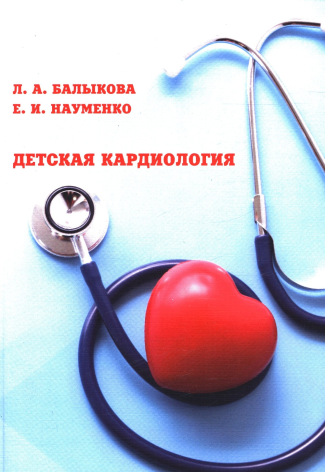 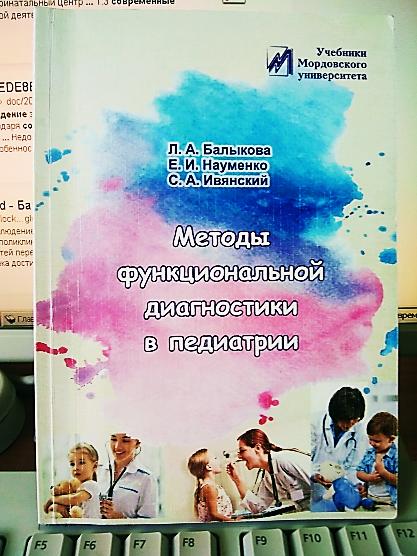 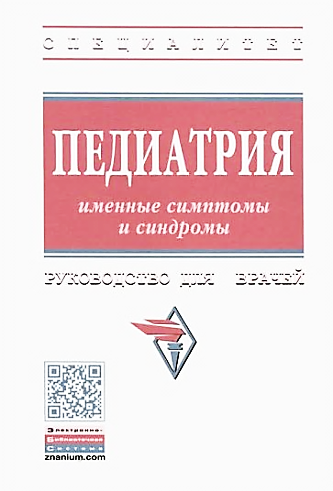 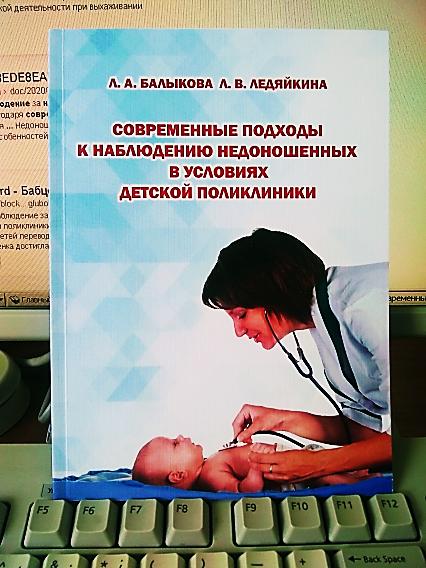 Педиатрия: именные симптомы и синдромы 
: руководство для врачей / 
под ред. Л А. Балыковой, Д. В. Печурова, 
А. С. Эйбермана. - М. : ИНФРА-М, 2020. – 
1087 с. - (Специалитет). - Посвящается 
100-летию Самар. гос. мед. ун-та. – 
ISBN 978-5-16-015563-0.

Детская кардиология : учебное пособие / Балыкова, Лариса Алесандровна, Науменко, 
Елена Ивановна. – Саранск : Изд-во Мордов. ун-та, 2021. – 232 с. : ил. - ISBN 978-5-7103-4210-7.

Современные подходы к наблюдению недоношенных в условиях детской поликлиники : 
учебное пособие / Балыкова, Лариса Александровна, Ледяйкина, Людмила Викторовна. - Саранск : Изд-во Мордов. ун-та, 2021. - 88 с. – ISBN 978-5-7103-4136-0.

Методы функциональной диагностики в педиатрии : учеб. пособие для студ. вузов, обуч. по спец. 31.05.02 "Педиатрия" / Балыкова, Лариса Александровна, Науменко, Елена Ивановна, Ивянский, Станислав Александрович. - Саранск : Изд-во Мордов. ун-та, 2019. - 105 с. - (Учебники Мордовского университета). - ISBN 978-5-7103-3727-1.
Амбулаторное наблюдение новорожденных и детей раннего возраста : учеб. пособие для студ., обуч. по спец. 060103.65 "Педиатрия" / Дзюбич, Лидия Ивановна, Балыкова, Лариса Александровна ; Минобрнауки России, ГОУВПО "МГУ им. Н. П. Огарева". - Саранск : Изд-во Мордов. ун-та, 2011. - 136 с. : табл. - (Учебники Мордовского университета). - ISBN 978-5-7103-2306-9.

Анатомо-физиологические особенности и методы обследования детей : учеб. пособие для студ., обуч. по спец. 060103.65 "Педиатрия" / Герасимова, Наталья Геннадьевна [и др.] ; Минобрнауки России, ФГБОУВПО "МГУ им. Н. П. Огарева". - Саранск : Изд-во Мордов. ун-та, 2011. - 128 с. : табл. - (Учебники Мордовского университета). - ISBN 978-5-7103-2452-3.

Детская ревматология : учеб. пособие для студ., обуч. по спец. 060103.65 "Педиатрия" / Балыкова, Лариса Александровна, Науменко, Елена Ивановна ; Минобрнауки России, ФГБОУ ВПО "МГУ им. Н. П. Огарева". - Саранск : Изд-во Мордов. ун-та, 2013. - 108 с. : ил. - (Учебники Мордовского университета). - ISBN 978-5-7103-2858-3
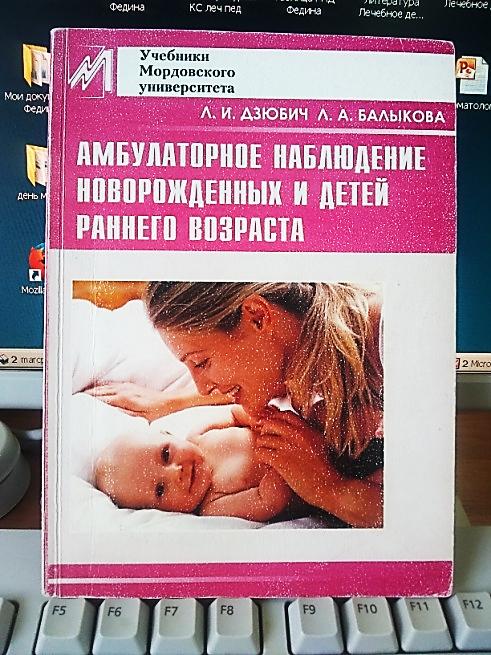 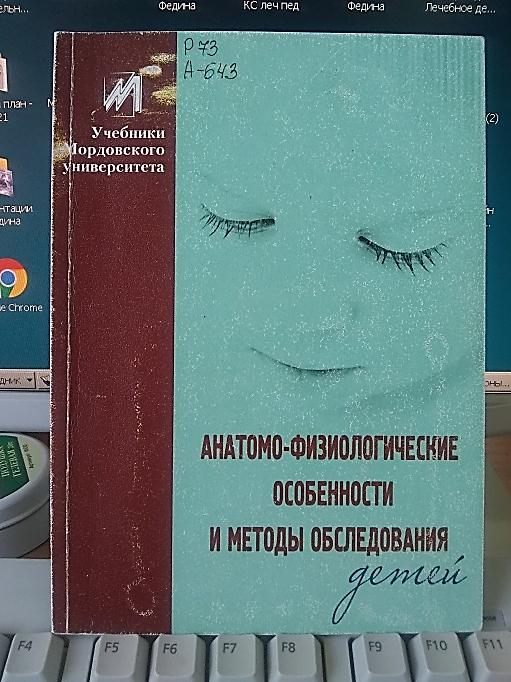 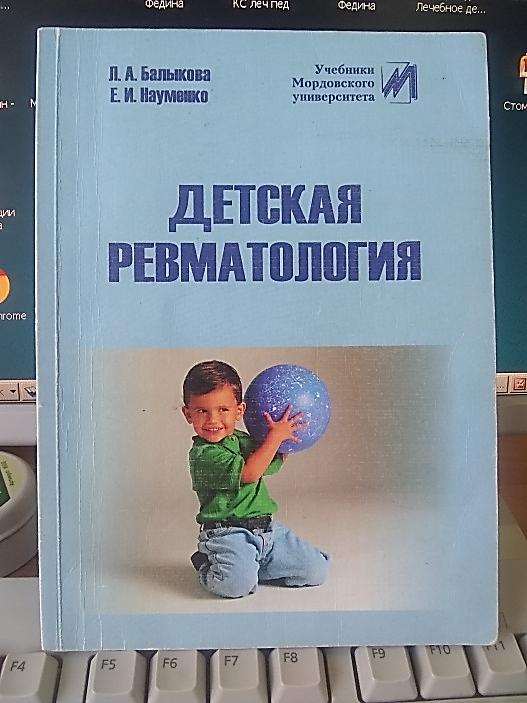 Методика исследования ребенка : Учеб. пособие для студ., обуч. по спец. 040200 "Педиатрия": Рек. УМО по мед. и фармац. образов. вузов России / Герасимова, Наталья Геннадиевна, Ледяйкина, Людмила Викторовна. - Саранск : Изд-во Мордов. ун-та, 2003. - 84с. - ISBN 5-7103-0847-1.

Хронические воспалительные заболевания кишечника у детей (клиника, диагностика, лечение) : учеб. пособие для студ., обуч. по спец. 040200 "Педиатрия": рек. УМО по мед. и фармац. образованию вузов России / Дзюбич, Лидия Ивановна. - 2-е изд., стер. - Саранск : Изд-во Мордов. ун-та, 2004. - 96 с. - (Учебники Мордовского университета). - ISBN 5-7103-1091-3.

Болезни почек и мочевыводящих путей у детей : учеб. пособие для студ. вузов, обуч. по спец. 31.05.02 "Педиатрия" / ФГБОУ ВО "Нац. Исслед. МГУ им. Н. П. Огарева" ; [авт.-сост. Т. И. Раздолькина]. - Изд. 2-е, испр. и доп. - Саранск : [б. и.], 2018. - 118 с.
 
Респираторные аллергозы у детей : учеб. пособие для студ., обуч. по спец. 060103 "Педиатрия" / Атясова, Тамара Григорьевна [и др.]. - Саранск : Изд-во Мордов. ун-та, 2007. - 108 с. - (Учебники Мордовского университета). - ISBN 978-5-7103-1601-6
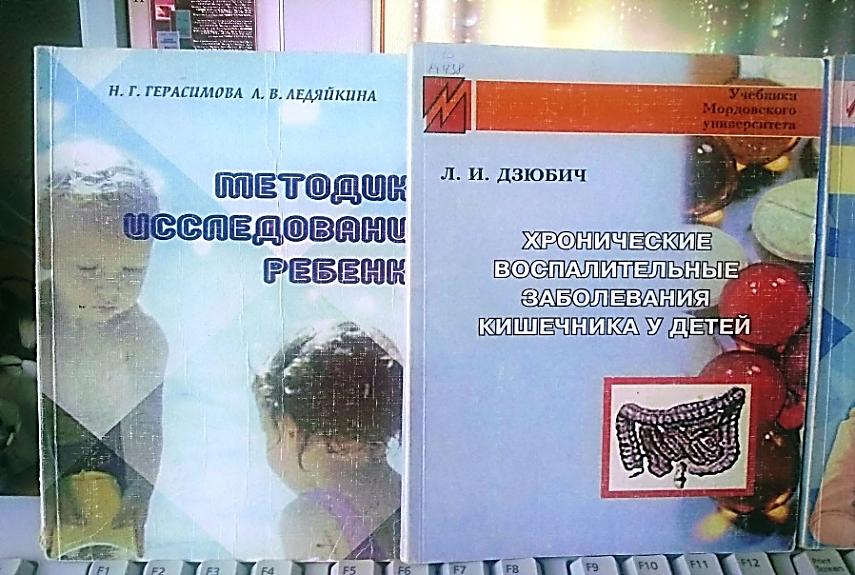 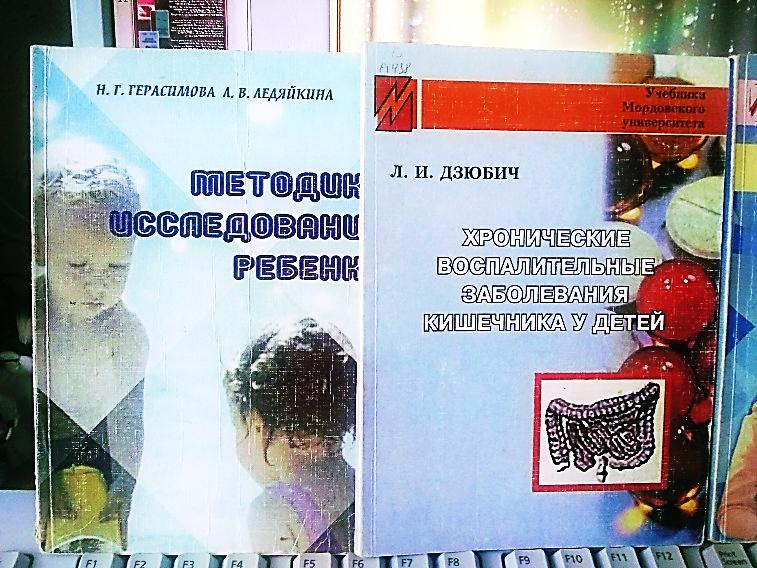 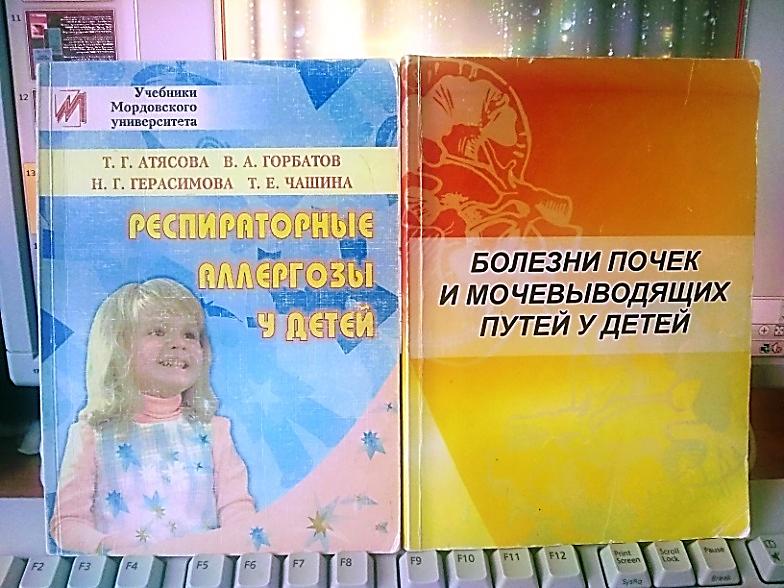 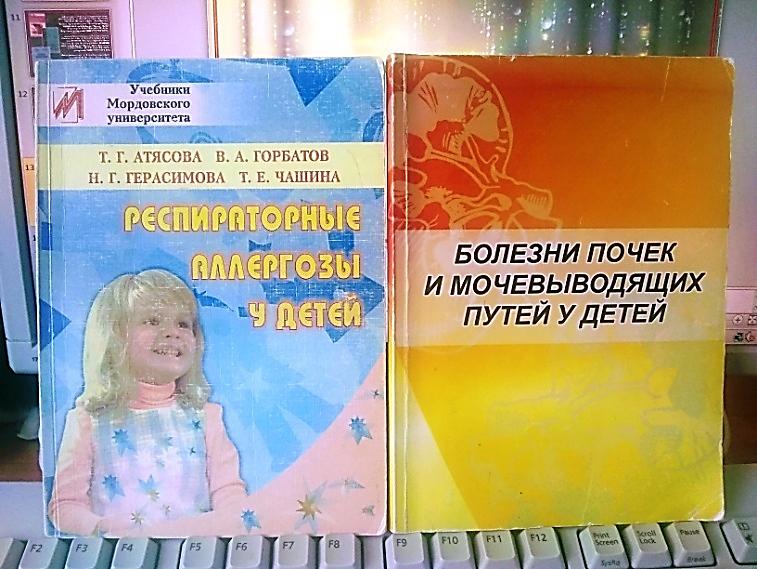 Заболевания щитовидной железы у детей : 
учеб. пособие для студ., обуч. по спец. 060103
 "Педиатрия" : рек. УМО по мед. и фармац. 
образованию вузов России / Самошкина, Елена
 Семеновна, Балыкова, Лариса Александровна, 
Солдатов, Олег Михайлович. –Саранск :
 Изд-во Мордов. ун-та, 2006. - 83 с. : ил. –
 (Учебники Мордовского университета).
 - ISBN 5-7103-1181-2.



Вторичная гиперлипидемия: диагностика и
 лечение в терапевтической практике : учебное пособие /
 Мамедов, Мехман Ниязи оглы, Балыкова, Лариса Александровна, Маль, Галина Сергеевна ; Министерство науки и высшего образования Российской Федерации, Федеральное государственное бюджетное образовательное учреждение высшего образования "Национальный исследовательский Мордовский государственный университет имени Н. П. Огарева". - Саранск : Изд-во Мордов. ун-та, 2021. - 32 с. - ISBN 978-5-7103-4211-5.


Методы оценки физического развития и состояния здоровья детей и подростков : учеб.-метод. пособие / Блинов, Дмитрий Сергеевич, Балыкова, Лариса, Александровна
 [и др.] ; Минобрнауки России, ФГБОУ ВПО "МГУ им. Н. П. Огарева". – 
Саранск : [Тип. "Рузаевский печатник"], 2014. - 47 с.
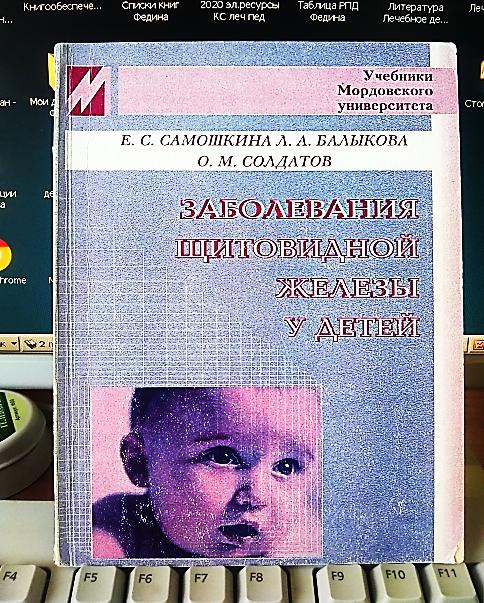 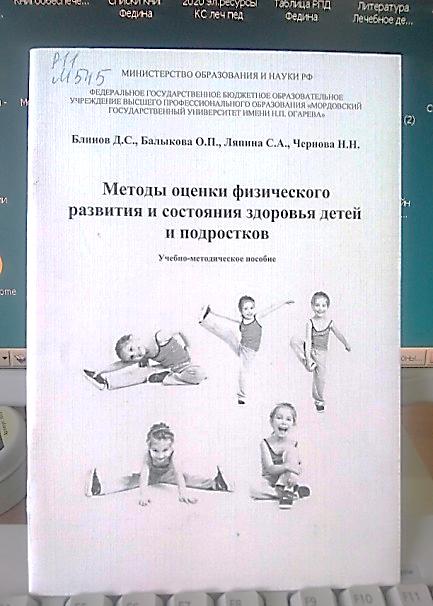 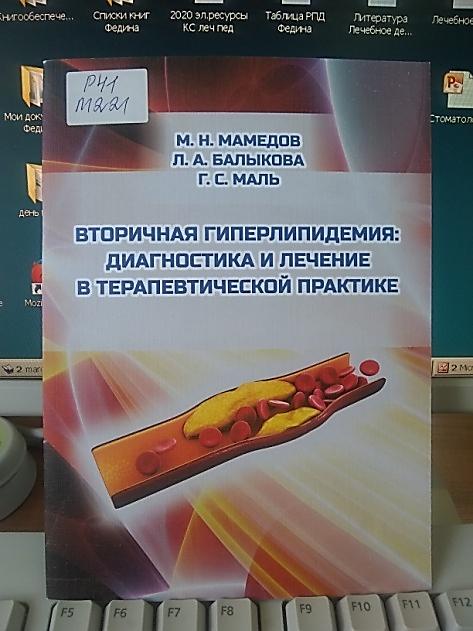 Анатомо-физиологические особенности и некоторые заболевания новорожденных : учеб. пособие для студ. мед. вузов / [сост.: Л. В. Ледяйкина [и др.]. - Изд. 2-е, испр. и доп. - Саранск : [б. и.], 2017. - 71 с. : табл.

Анатомо-физиологические особенности и соматические заболевания детей раннего возраста : учеб. пособие для студ. мед. вузов / [сост.: Л. А. Балыкова [и др.]. - Изд. 2-е, испр. и доп. - Саранск : [Референт], 2017. - 99 с.

Анатомо-физиологические особенности и соматические заболевания детского возраста : учеб. пособие для студ. мед. вузов / [сост.: Л. А. Балыкова [и др.]. - Саранск : [Референт], 2017. - 91 с. 

Соматические заболевания детей старшего возраста и детские инфекции : учеб. пособие для студ. мед. вузов / [сост.: Л. А. Балыкова [и др.]. - Изд. 6-е, перераб. - Саранск : [Референт], 2017. - 122 с.

Общий уход за больными детьми терапевтического 
профиля : метод. рек. / [сост.: Л. А. Балыкова [и др.]. 
- Саранск : [Референт], 2017. - 100 с.
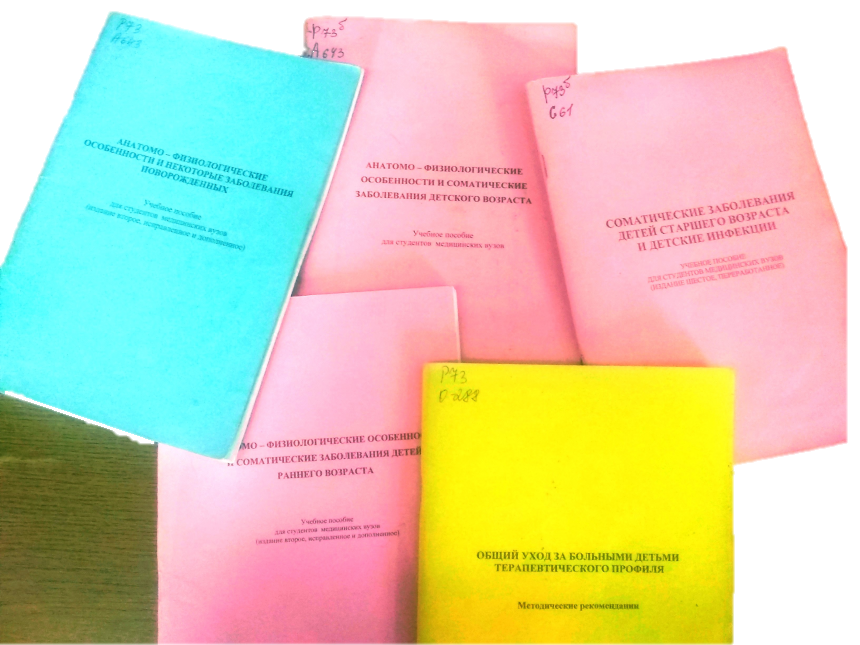 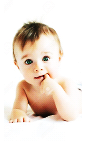 Электронные ресурсы
Диагностика и лечение первичной артериальной гипертензии. Стандарт первичной медико-санитарной помощи при первичной артериальной гипертензии (гипертонической болезни) [Электронный ресурс] : метод. рек. - Электрон. дан. - Саранск : 
Изд-во Мордов. ун-та, 2014.



Diagnosis and Treatment Essential Hypertension. 
Standard of primary health care in primary arterial 
hypertension (hypertensive disease) [Электронный ресурс] = Диагностика и лечение первичной артериальной гипертензии. 
Стандарт первичной медико-санитарной помощи при первичной артериальной гипертензии (гипертонической болезни). - Электрон. дан. - Саранск : Изд-во Мордов. ун-та, 2014.
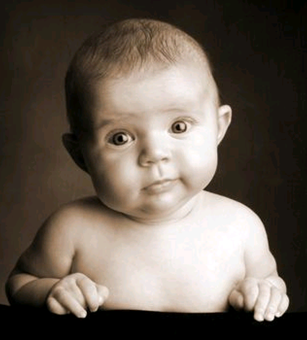 https://openedo.mrsu.ru/blocks/course_search/results.php
Некоторые из научных статей кафедры 
За последние 15 лет сотрудниками кафедры подготовлено более 
100 публикаций, в том числе в ведущих Российских и 
зарубежных изданиях.
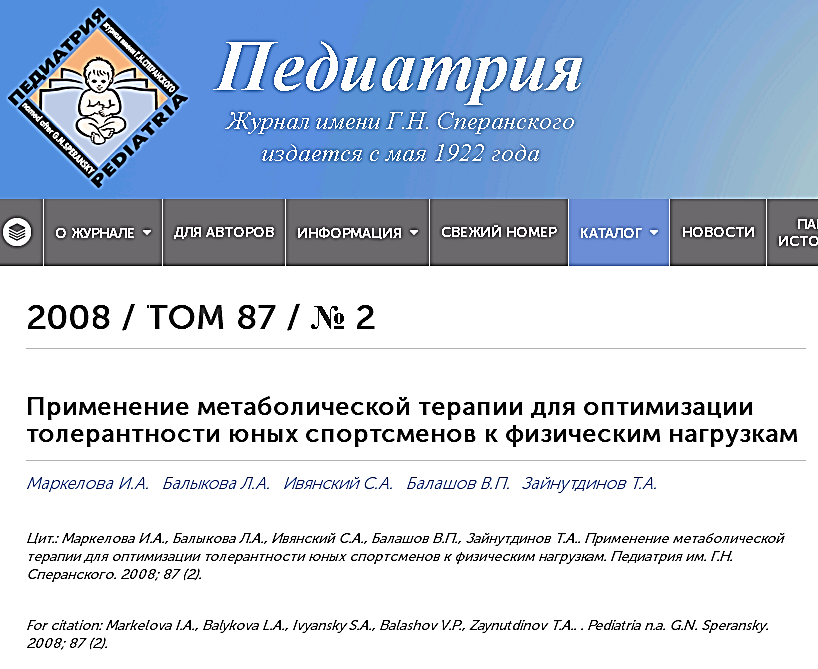 https://pediatriajournal.ru/authors/show
1667/Balyikova_L.A..html
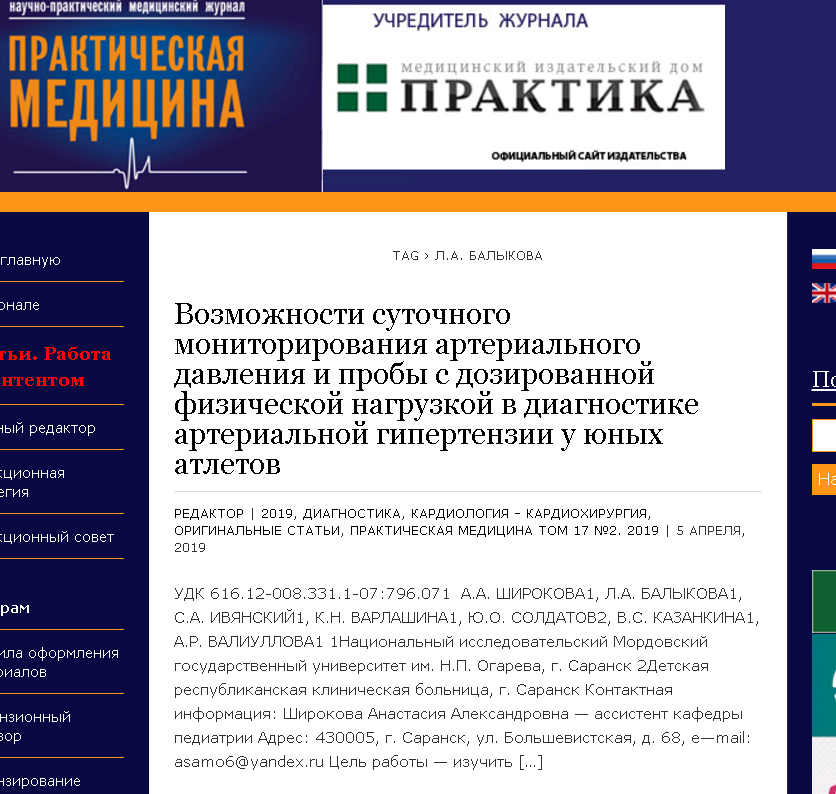 http://pmarchive.ru/tag/l-a-balykova/
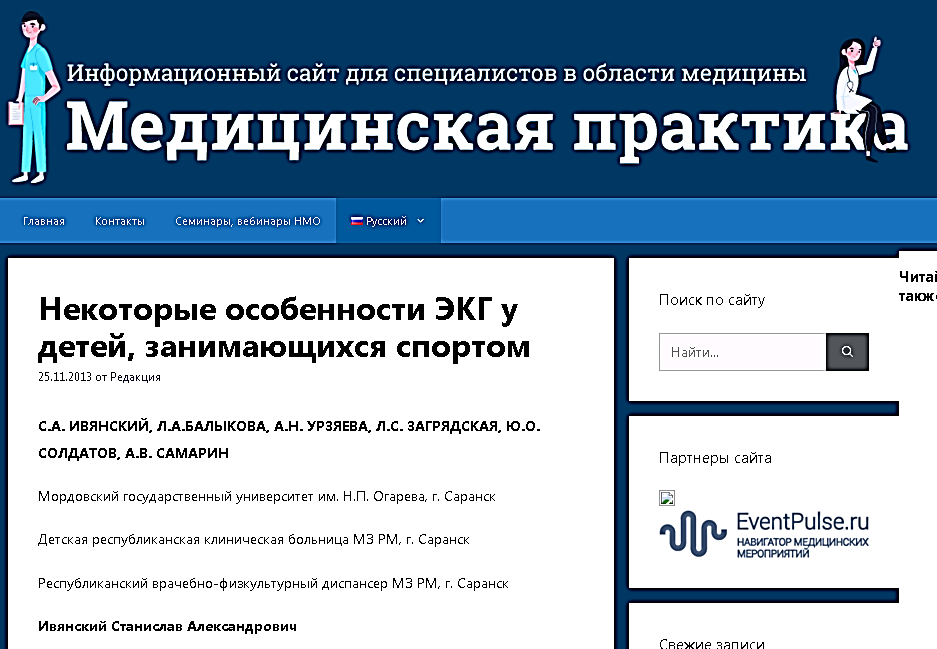 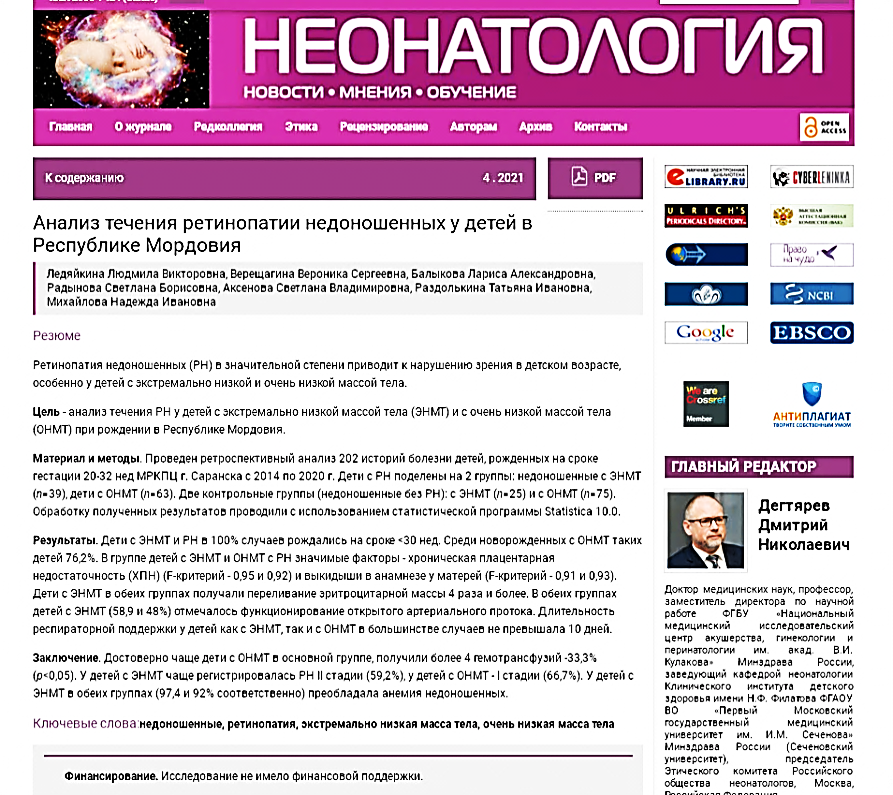 https://www.neonatology-nmo.ru/ru/jarticles_neonat/546.html?SSr=5901348b8113ffffffff27c__07e608010d3b38-55c4
https://mfvt.ru/nekotorye-
osobennosti-ek
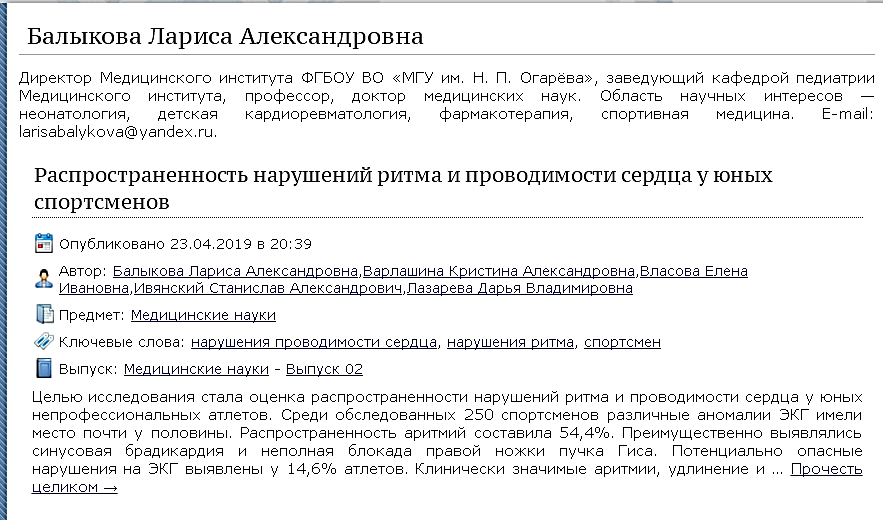 http://journal.mrsu.ru/authors/
balykova-larisa-aleksandrovna
Более подробная информация о научных статьях кафедры будет представлена ниже также на сайте библиотеки
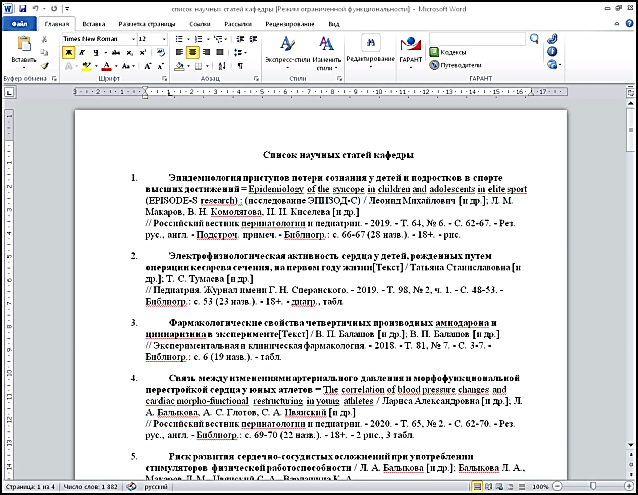 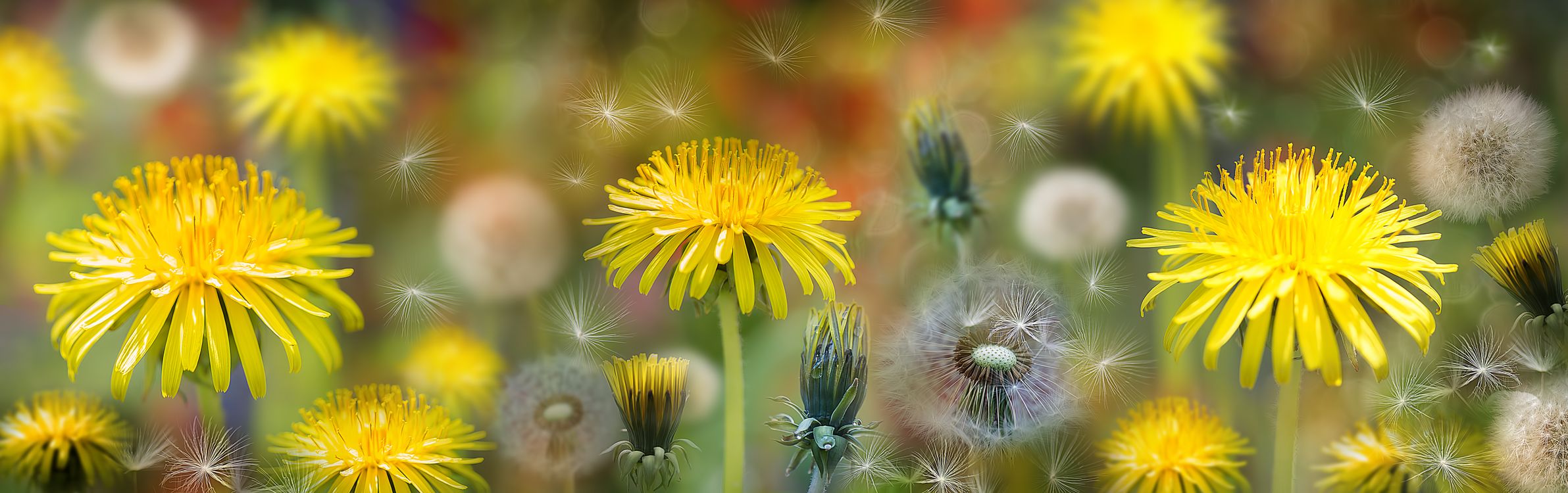 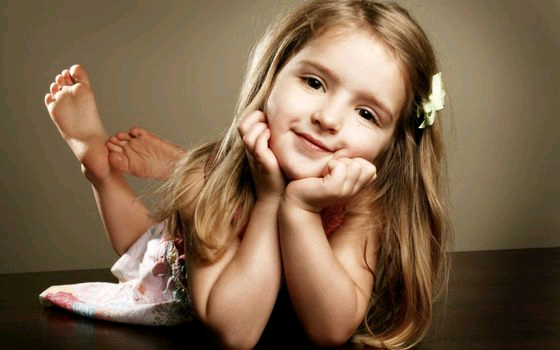 Медицина - это искусство, 
которое трудно для тех, 
кто занимается этим искусством, 
но приносящее благо и 
радость для обыкновенных людей.
                                  Гиппократ
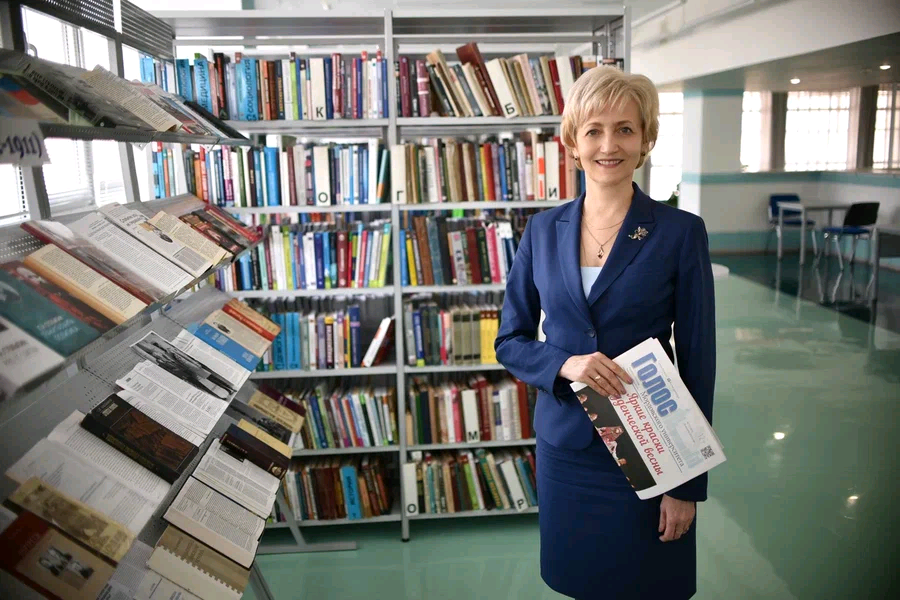 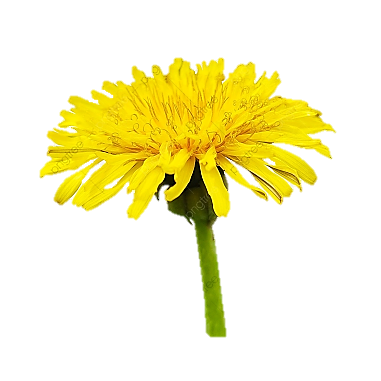 Научная библиотека поздравляет 
               кафедру педиатрии и ее заведующую 
          Ларису Александровну Балыкову
      с большими достижениями 
   в научной деятельности, 
во внеучебной работе 
       и желает всем сотрудникам кафедры      творческих успехов, креативных идей 
            и удачи во всех начинаниях!
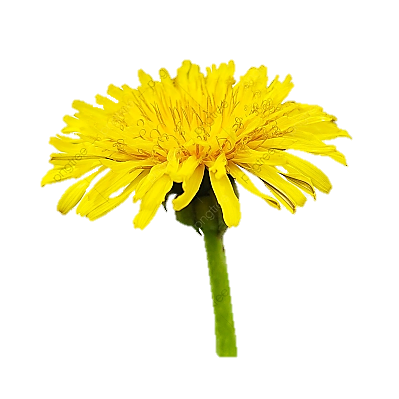 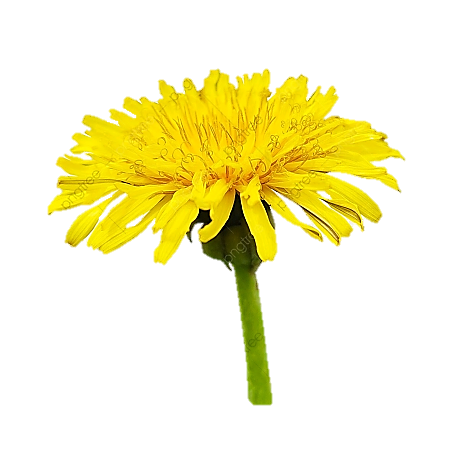 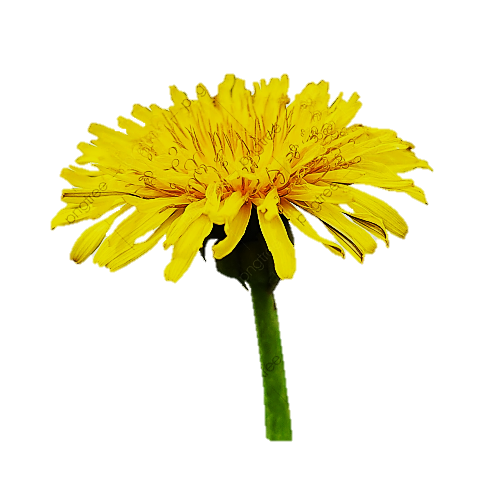 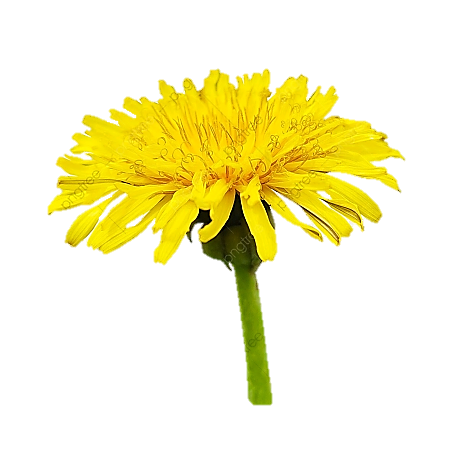 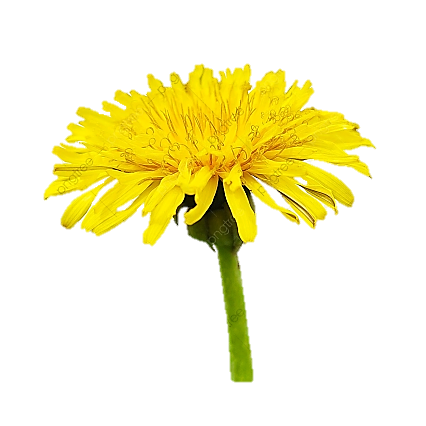 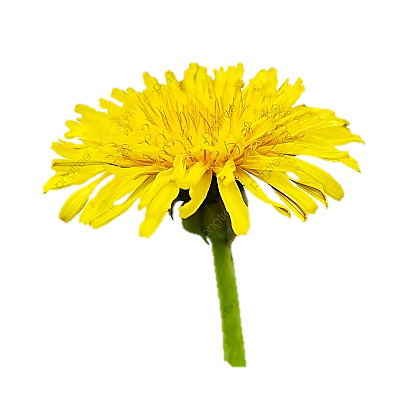